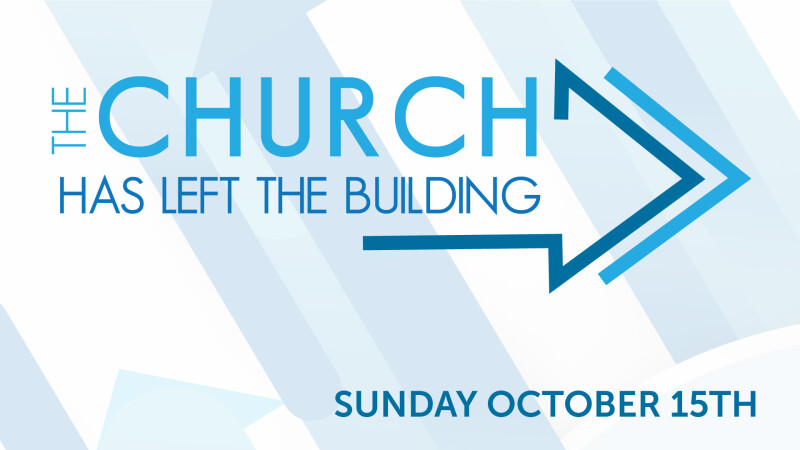 When the Church Has Left the Building
We don’t stop being in God’s presence
We don’t stop serving the Lord
We don’t stopbeing the church
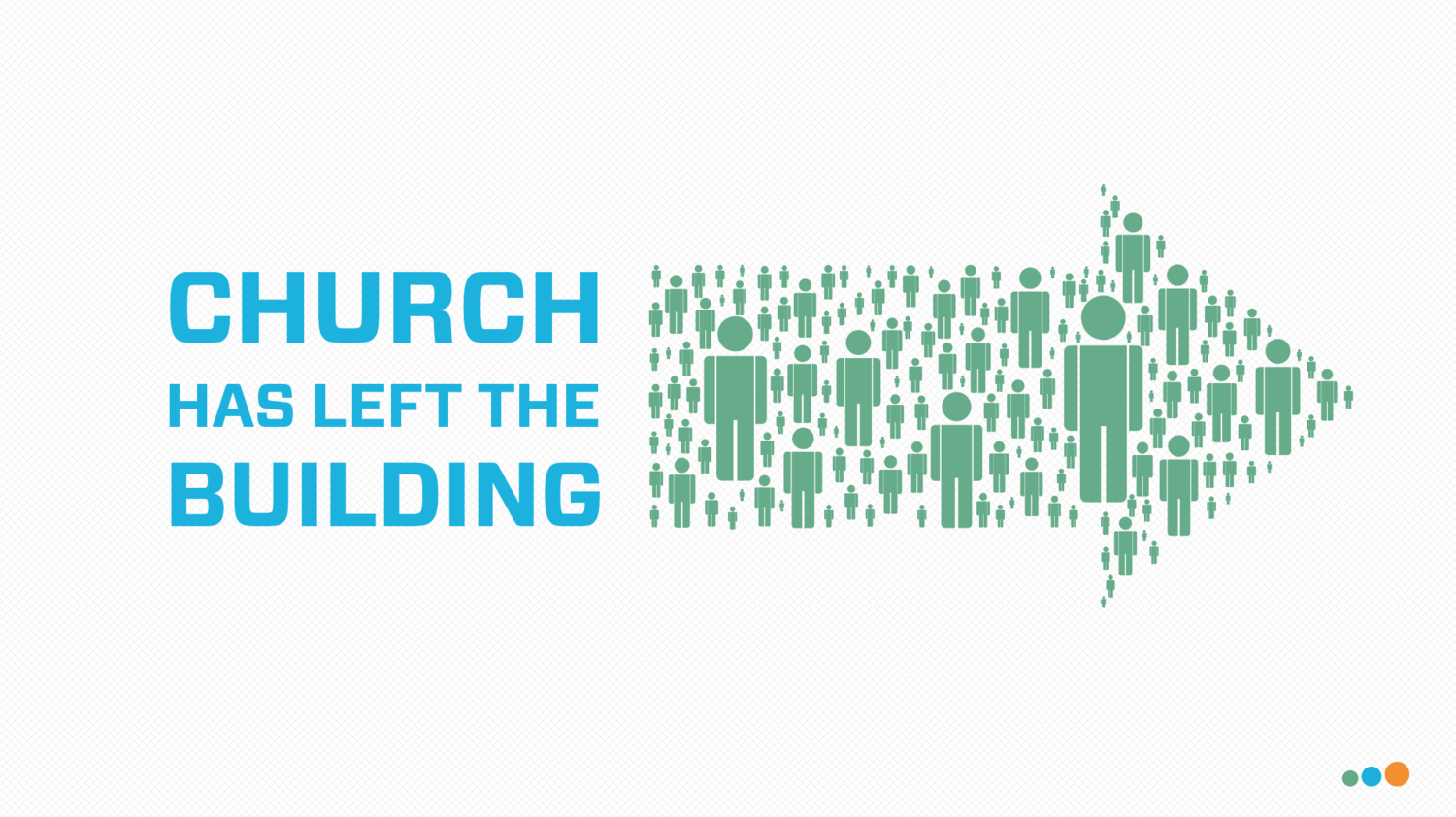